Schools’ strategic goals: a hybrid learning strategy
Contents
How to use this guide
Why create a hybrid learning strategy?
Roles and responsibilities
Questions to ask each department
Align and assign actions
Formalise goals
Measuring success
What’s next?
Further reading
Helpful hintThese links are clickable.
How to use this guide
Using Microsoft PowerPoint?
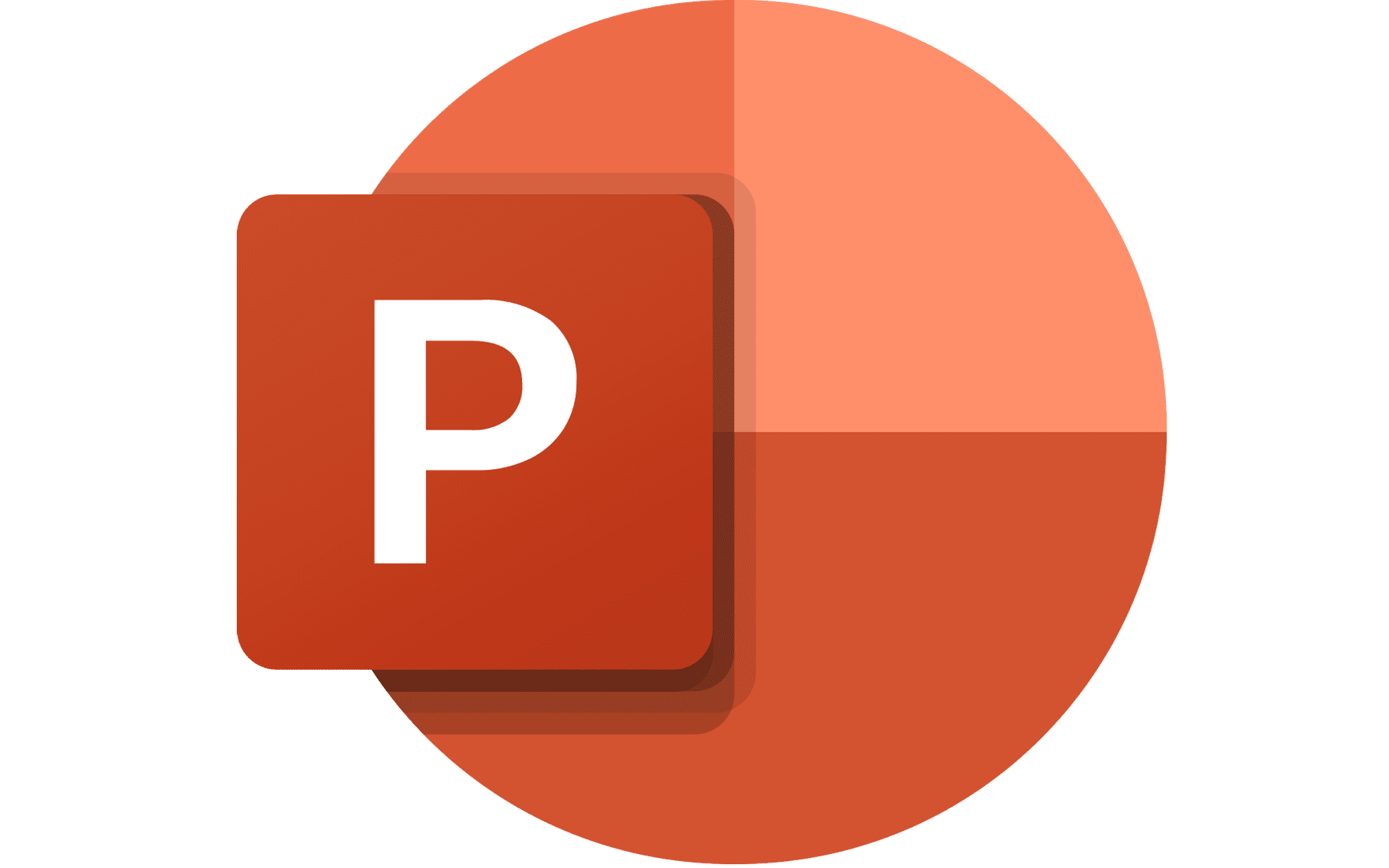 First, decide if you or someone else should lead your hybrid learning strategy.

Work through the first part of this guide together, assigning key roles and responsibilities. Try to include as many areas of school as possible.
Discuss specific topics with staff members, outlined in the section for their attention.
Assign action points, based on these discussions. It’s helpful to agree a realistic timeframe at this point.
Finally, decide how to measure success — plan short andlong-term outcomes.
Save the guide as a template to personalise it
Ultimately…
A hybrid learning strategy, with a whole-school approach, should holistically combine the school’s strategic goals, whilst maximising pedagogy, technology and available space inside and outside classrooms.
Why create a hybrid learning strategy?
The latest industry research
Why create a hybrid learning strategy?
The global pandemic has accelerated the uptake of digital tools and technologies in the classroom. Indeed, almost all (90%) educators expect technology to seamlessly blend with traditional teaching methods over the next 10 years.*
The National Education Union has since recommended blended, or hybrid learning – an approach to education that blends interaction on online/digital learning tools and platforms, like Promethean ActivPanels and ActivInspire, with traditional classroom methods to create learner-centred experiences
Still, the classroom is the best place for student engagement. So, many schools need to create a hybrid learning strategy for 2020/21. One that helps overcome digital learning curves and increases teachers’ confidence using classroom edtech while preparing for uncertain times ahead.
*Source: The State of Technology in Education Report 2020/21
Why create a hybrid learning strategy?
Observations at [school name]
Use this space to record your observations (Delete)
The industry view
A quarter of educators believe technology will positively impact student education in the coming years. But three quarters believe lack of access is a barrier for learning.*
A hybrid learning strategy gives all pupils access to a digital-first learning environment in school and provides a back up for when pupils can’t be in class, whilst arming teachers with the skills to make the most of these tools, today and tomorrow.
It’s critical to keep the classroom at the centre of the learning experience. Front-of-class tech, like Promethean ActivPanels, boosts pupil engagement and reduces learning curves while preparing pupils and teachers for a digital future.
*Source: The State of Technology in Education Report 2020/21
This is a step-by-step guide to gathering feedback from all school staff to ensure your hybrid learning strategy addresses everyone’s needs.
Roles and responsibilities
Questions to ask each department
Make a note of answers and outcomes
Questions for SLT (1/2)
Questions for SLT (2/2)
Questions for IT managers (1/2)
Questions for IT managers (2/2)
Questions for teachers (1/2)
Questions for teachers (2/2)
Align and assign actions
Plan a meeting to outline goals
Align and assign actions (1/3)
Once each department has completed their section of this document, chair a meeting with everyone involved. Proposed agenda:
Align and assign actions (2/3)
Align and assign actions (3/3)
Formalise objectives
Putting our hybrid learning strategy 
into writing
Formalise objectives (1/2)
Formalise objectives (2/2)
Measuring success
Did the hybrid learning strategy meet its learning goals?
Measuring success
Finally, assess the goals and timelines of your strategy. Did it meet its objectives?
What’s next?
Work through our other guide, Tech use: a refreshed tech roadmap, to make sure you’re taking the whole school’s needs into account.
Further considerations when updating your school’s technology  

If you’re in the process of addressing your school’s wider edtech needs this year, there are other considerations. 

Have you carefully planned your edtech roadmap for the coming year, for instance?
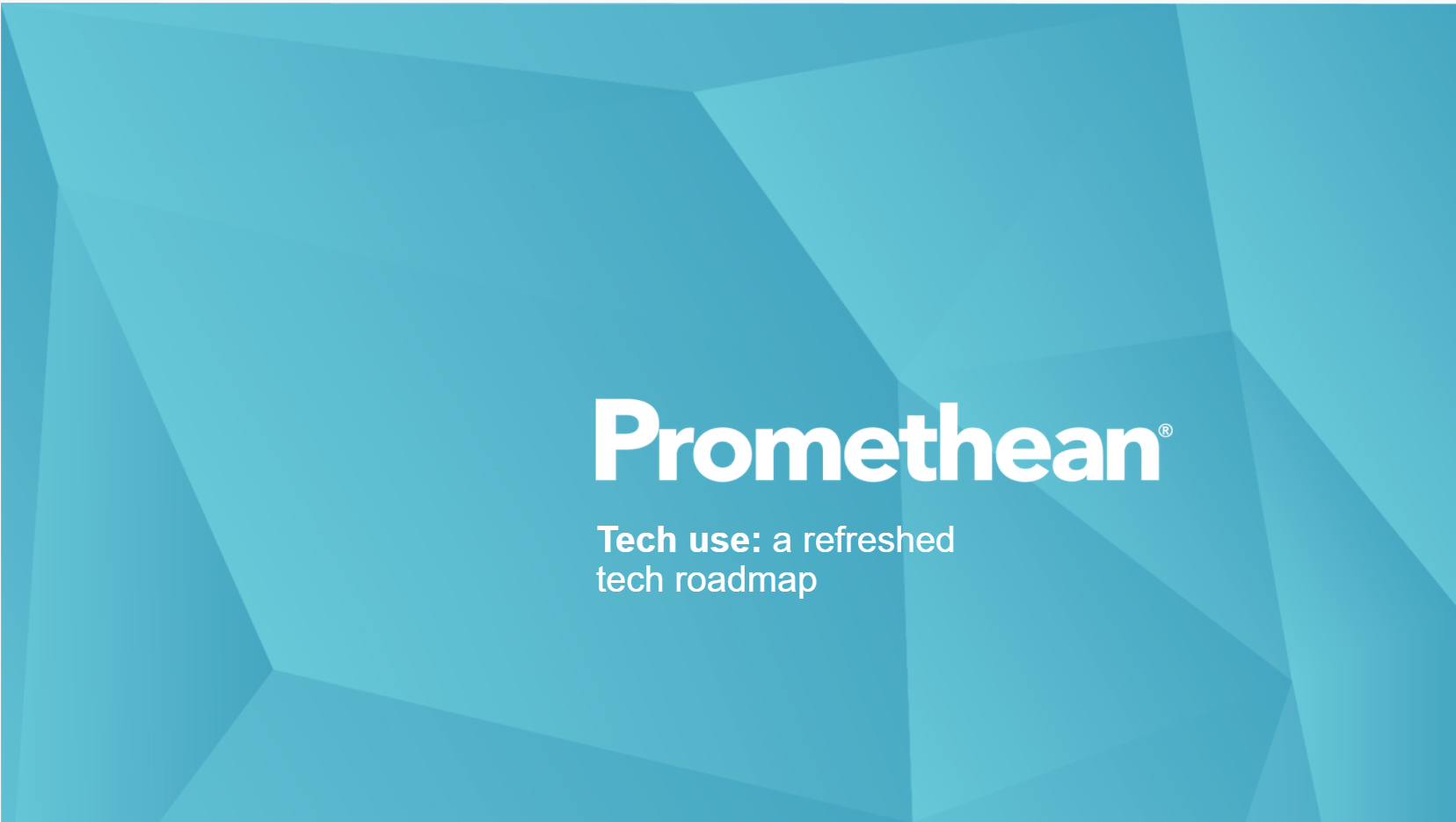 Further reading
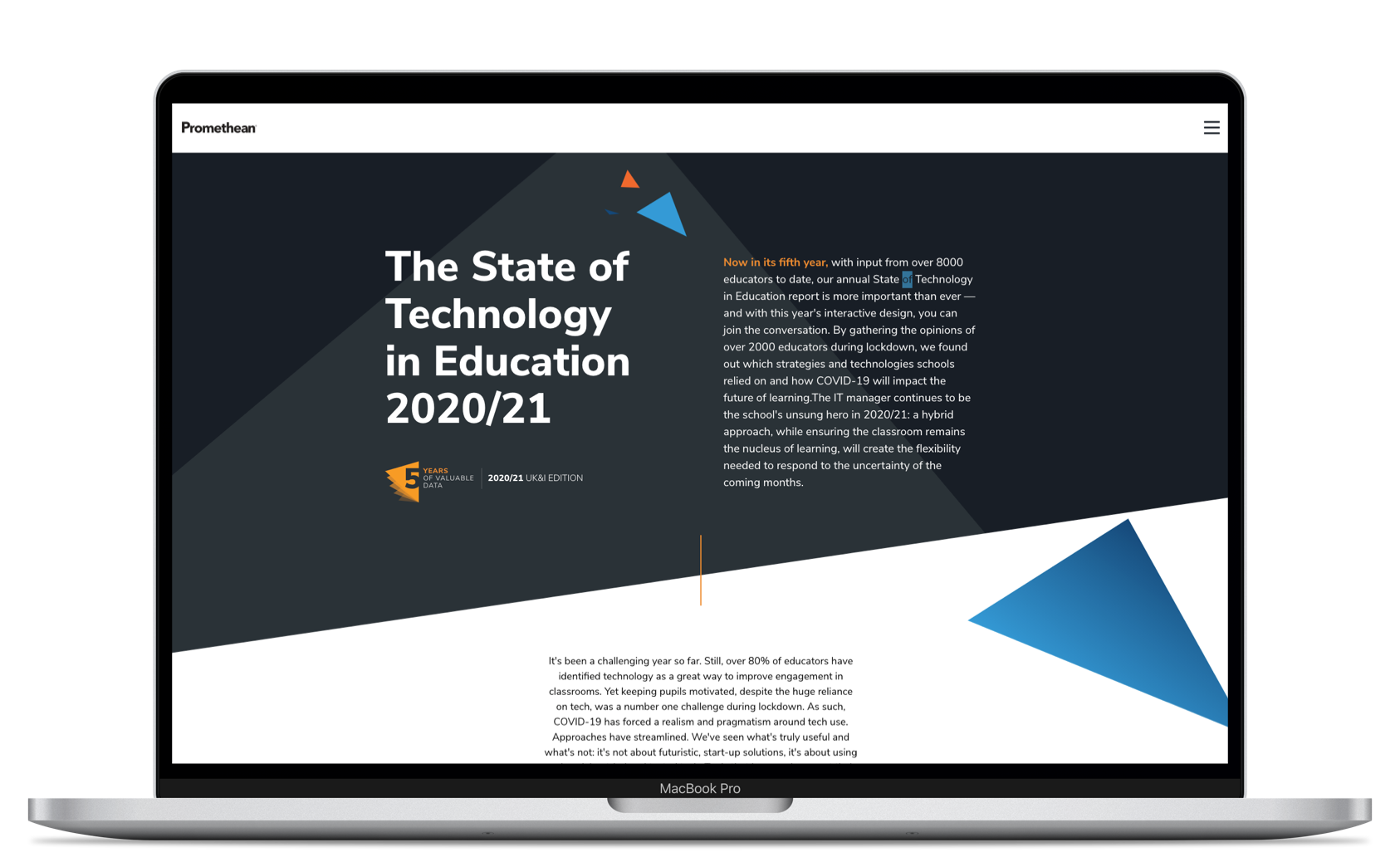 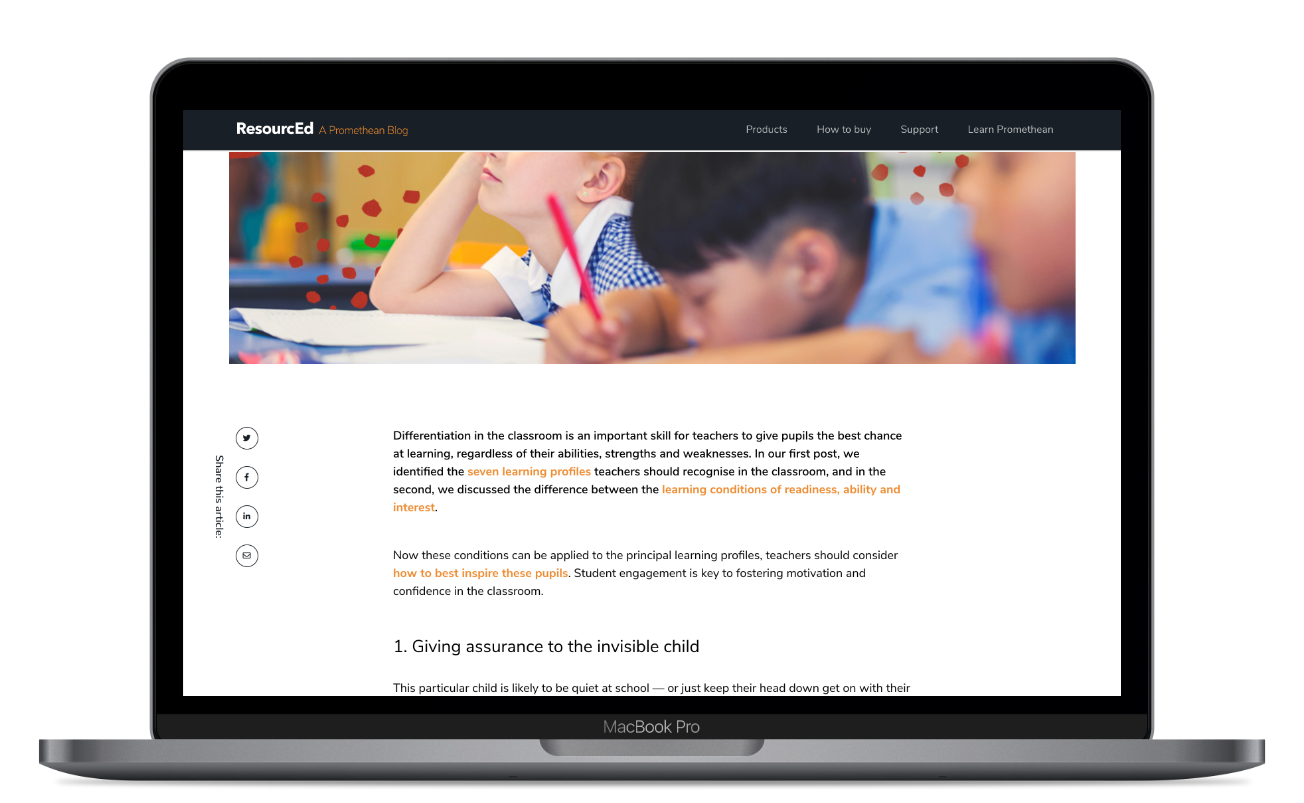 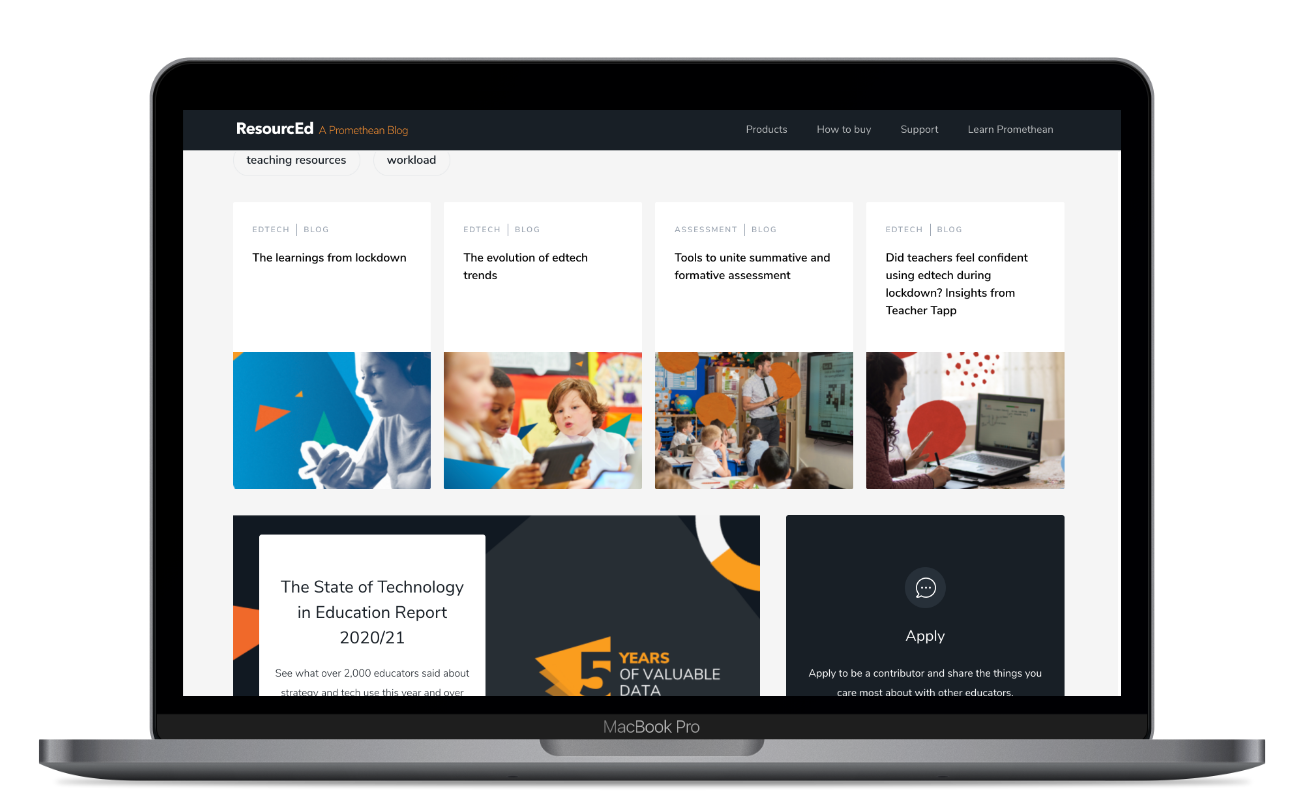 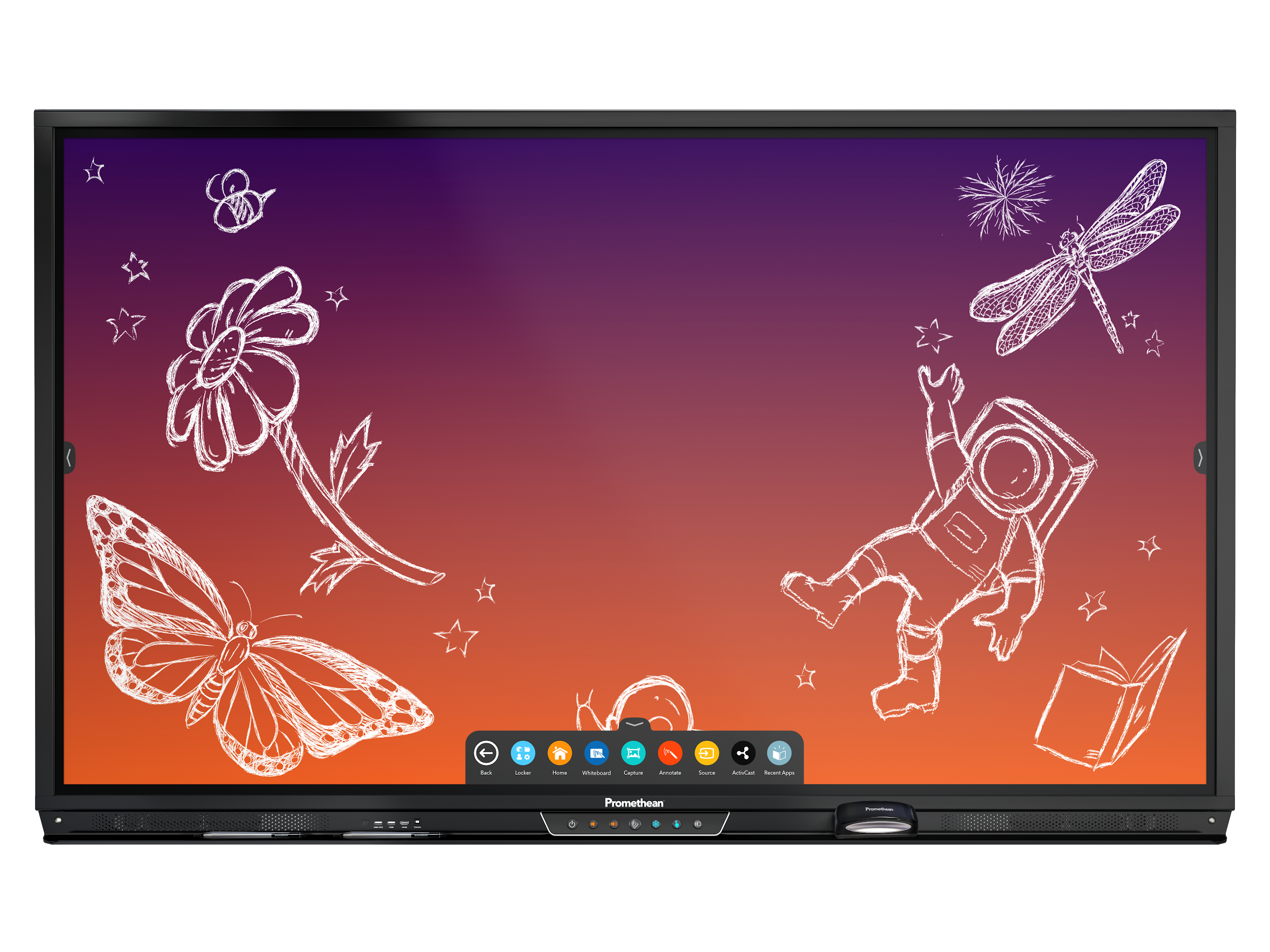 The State of Technology in Education Report 2020/21
Request an ActivPanel demo
What should student data really be used for?
When should your school IT safeguarding policies be updated, and why?
Improving your hybrid learning approach
Since lockdown, schools recognise the value of technology for communication with pupils, parents and colleagues. Still, the pandemic highlighted a gap in appropriate tools, as well the agility and flexibility to deliver equal learning outside classrooms. Promethean's front-of-class technology helps schools implement a future-proof hybrid learning strategy by maximising the pillars that underpin it —  pedagogy, technology and available space. 
Get in touch to arrange a free demo, and find out how the teacher-centric ActivPanel can drive a pedagogical strategy for ICT usage, as part of a well-crafted digital learning strategy.